YOU LOGO
FASHION
UNIVERSAL PPT TEMPLATE
Professional custom all kinds of industry ppt template, this work belongs to fly impression design original, do not download after the network communication.
FLYING IMPRESSION
COMPANY
ENTER YOUR TITLE
ENTER YOUR TITLE
ENTER YOUR TITLE
ENTER YOUR TITLE
Flying impression graphic design thank you for buying this template
Flying impression graphic design thank you for buying this template
Flying impression graphic design thank you for buying this template
Flying impression graphic design thank you for buying this template
01
03
02
04
PART ONE
ENTER YOUR TITLE
Flying impression graphic design thank you for buying this template, we mainly engaged in various types of advertising graphic design.
PART
.01
Business Affairs
ATMOSPHERE
Add the title
01
Please add your text description to the flying impression plane. Please add your text description to the flying impression plane.
Add the title
02
Please add your text description to the flying impression plane. Please add your text description to the flying impression plane.
Add the title
03
Please add your text description to the flying impression plane. Please add your text description to the flying impression plane.
Add the title
04
Please add your text description to the flying impression plane. Please add your text description to the flying impression plane.
45%
85%
70%
78%
PART
.01
Business Affairs
ATMOSPHERE
YOUR TEXT
YOUR TEXT
Flying impression graphic design thank you for buying this template, we mainly engaged in various types of advertising graphic design. Flying impression graphic design thank you for buying this template, we mainly engaged in various types of advertising graphic design.
Flying impression graphic design thank you for buying this template, we mainly engaged in various types of advertising graphic design. Flying impression graphic design thank you for buying this template, we mainly engaged in various types of advertising graphic design.
ONE
TWO
PART
.01
Business Affairs
ATMOSPHERE
Add the title
Flying impression graphic design thank you for buying this template, we mainly engaged in various types of advertising graphic design.
Add the title
Flying impression graphic design thank you for buying this template, we mainly engaged in various types of advertising graphic design.
Add the title
Flying impression graphic design thank you for buying this template, we mainly engaged in various types of advertising graphic design.
PART
.01
Business Affairs
ATMOSPHERE
2017
Flying impression graphic design thank you for buying this template, we mainly engaged in various types of advertising graphic design. Flying impression graphic design thank you for buying this template, we mainly engaged in various types of advertising graphic design.
Flying impression graphic design thank you for buying this template, we mainly engaged in various types of advertising graphic design.
Flying impression graphic design thank you for buying this template, we mainly engaged in various types of advertising graphic design. Flying impression graphic design thank you for buying this template, we mainly engaged in various types of advertising graphic design.
PART TWO
ENTER YOUR TITLE
Flying impression graphic design thank you for buying this template, we mainly engaged in various types of advertising graphic design.
PART
.02
Business Affairs
ATMOSPHERE
Add the title
Add the title
02
04
Please add your text description to the flying impression plane.
Please add your text description to the flying impression plane.
Add the title
Add the title
01
Please add your text description to the flying impression plane.
03
Please add your text description to the flying impression plane.
PART
.02
Business Affairs
ATMOSPHERE
ATMOSPHERE
Flying impression graphic design thank you for buying this template, we mainly engaged in various types of advertising graphic design. Flying impression graphic design thank you for buying this template, we mainly engaged in various types of advertising graphic design.
Flying impression graphic design thank you for buying this template, we mainly engaged in various types of advertising graphic design.
PART
.02
Business Affairs
ATMOSPHERE
$989.00
$900.00
$599.00
Please add your text description to the flying impression plane. Please add your text description to the flying impression plane.
Please add your text description to the flying impression plane. Please add your text description to the flying impression plane.
Please add your text description to the flying impression plane. Please add your text description to the flying impression plane.
Flying impression graphic design thank you for buying this template, we mainly engaged in various types of advertising graphic design. Flying impression graphic design thank you for buying this template,
PART
.02
Business Affairs
ATMOSPHERE
YOUR TEXT
we mainly engaged in various types of advertising graphic design.
Flying impression graphic design thank you for buying this template, we mainly engaged in various types of advertising graphic design. Flying impression graphic design thank you for buying this template, we mainly engaged in various types of advertising graphic design.
we mainly engaged in various types of advertising graphic design.
Flying impression graphic design thank you for buying this template, we mainly engaged in various types of advertising graphic design.
we mainly engaged in various types of advertising graphic design.
PART THREE
ENTER YOUR TITLE
Flying impression graphic design thank you for buying this template, we mainly engaged in various types of advertising graphic design.
PART
.03
Business Affairs
ATMOSPHERE
Add the title
Flying impression graphic design thank you for buying this template, we mainly engaged in various types of advertising graphic design.
01
Add the title
02
Flying impression graphic design thank you for buying this template, we mainly engaged in various types of advertising graphic design.
TEXT
Add the title
Flying impression graphic design thank you for buying this template, we mainly engaged in various types of advertising graphic design.
03
PART
.03
Business Affairs
ATMOSPHERE
ATMOSPHERE
Please add your text description to the flying impression plane. Please add your text description to the flying impression plane. Please add your text description to the flying impression plane. Please add your text description to the flying impression plane. Please add your text description to the flying impression plane.
PART
.03
Business Affairs
ATMOSPHERE
YOUR TEXT
YOUR TEXT
YOUR TEXT
Flying impression graphic design thank you for buying this template, we mainly engaged in various types of advertising graphic design. Flying impression graphic design thank you for buying this template,
Flying impression graphic design thank you for buying this template, we mainly engaged in various types of advertising graphic design. Flying impression graphic design thank you for buying this template,
Flying impression graphic design thank you for buying this template, we mainly engaged in various types of advertising graphic design. Flying impression graphic design thank you for buying this template,
PART
.03
Business Affairs
ATMOSPHERE
Add the title
Add the title
Please add your text description to the flying impression plane. Please add your text description to the flying impression plane.
Please add your text description to the flying impression plane. Please add your text description to the flying impression plane.
Add the title
Add the title
Please add your text description to the flying impression plane. Please add your text description to the flying impression plane.
Please add your text description to the flying impression plane. Please add your text description to the flying impression plane.
PART FOUR
ENTER YOUR TITLE
Flying impression graphic design thank you for buying this template, we mainly engaged in various types of advertising graphic design.
PART
.04
Business Affairs
ATMOSPHERE
Add the title
Add the title
Add the title
Flying impression graphic design thank you for buying this template, we mainly engaged in various types of advertising graphic design. Flying impression graphic design thank you for buying this template, we mainly engaged in various types of advertising graphic design.
Flying impression graphic design thank you for buying this template, we mainly engaged in various types of advertising graphic design.
Flying impression graphic design thank you for buying this template, we mainly engaged in various types of advertising graphic design.
Flying impression graphic design thank you for buying this template, we mainly engaged in various types of advertising graphic design.
Add the title
Flying impression graphic design thank you for buying this template, we mainly engaged in various types of advertising graphic design.
PART
.04
Business Affairs
ATMOSPHERE
YOUR TEXT
Flying impression graphic design thank you for buying this template, we mainly engaged in various types of advertising graphic design. Flying impression graphic design thank you for buying this template, we mainly engaged in various types of advertising graphic design.
YOU LOGO
THANK
YOU
Professional custom all kinds of industry ppt template, this work belongs to fly impression design original, do not download after the network communication.
FLYING IMPRESSION
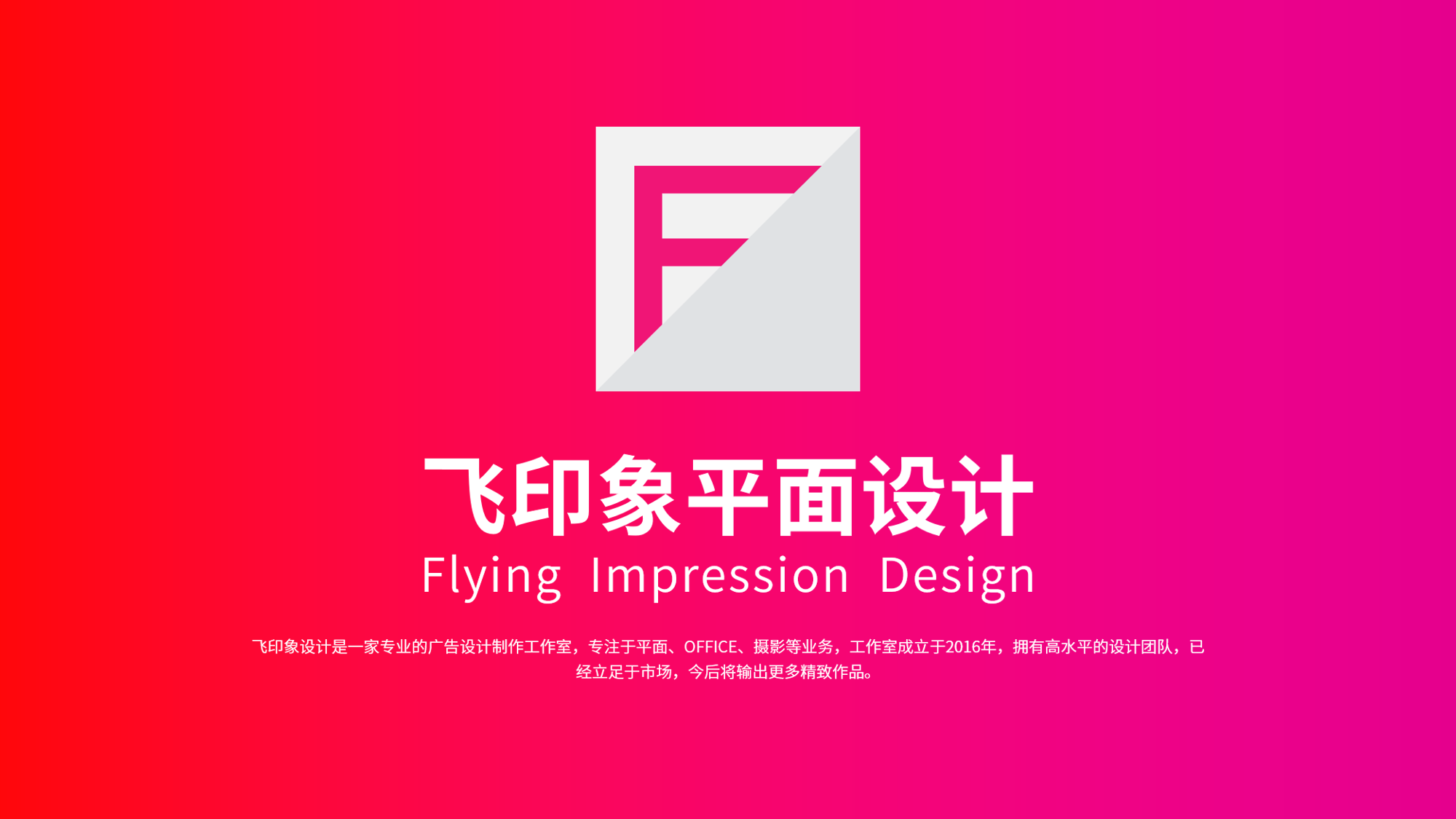 用心制作的原创模板，请您尊重设计师成果，请不要二次销售或免费共享。如发现一律举报，情节严重者我们将保留法律追究的权利。
The original template made by heart, please respect the designer, please don't sell it two times or share it free of charge. If a report is found, we will retain the right to pursue the law if the circumstances are serious.
【售后QQ】1964271550
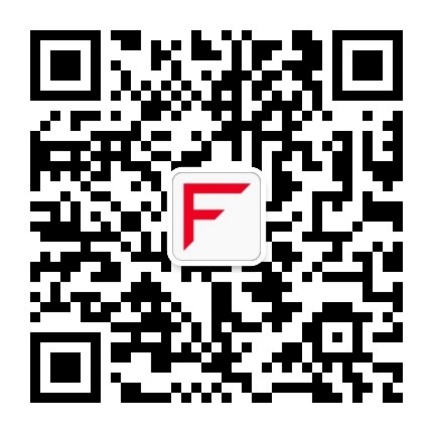 【定制】承接PPT定制和各类广告平面设计
【字体】微软雅黑，商用请自行购买。
关注微信公众号查看使用教程和免费领取图标、模板
【更多精美作品】请搜索或点击“飞印象”